برنامج FamPlan
برنامج التخطيط العائلي
التعريف بالبرنامج
يسمح باجراء اسقاطات للاحتياجات الخاصة بالتخطيط العائلي لمعرفة الى أي مدى ستتحقق الاهداف الوطنية ولتحقيق الاحتياجات غير المتوفرة او للحصول على الخصوبة المطلوبة ,
يستعمل لتحقيق اهداف معينة من اجل التخطيط العائلي للخدمات الضرورية التي تسمح بتحقيق اهداف البرامج الاسرية 
هذا البرنامج ينطلق من مجموعة من الفرضيات التي تخص الخصوبة و خصائص برنامج التخطيط العائلي من اجل تقدير التكاليف و عدد النساء اللواتي يشملهن البرنامج
البيانات
البيانات التي يحملها البرنامج و الخاصة ببرنامج FamPlan  و التي ستستعمل للاسقاط خاصة الخاصة باستعمال موانع الحمل مستقاة من مصادر معروفة أما البيانات المتبقية فقد جمعت على أساس المتوسطات الخاصة بالدول التي تتشابه مع الجزائر فيما يخص الخصوبة 
لذا يمكن ان نعتمد عليها بعد التأكد منها او ادراج بيانات نملكها شخصيا ,
نفتح اسقاط جديد بالضغط على البرنامج الديموغرافي FamPlan  بالإضافة الى Demproj
فتظهر النافذة التالية
و بعد الضغط على FamPlan  تظهر النافذة التالية بعدة  مجموعات
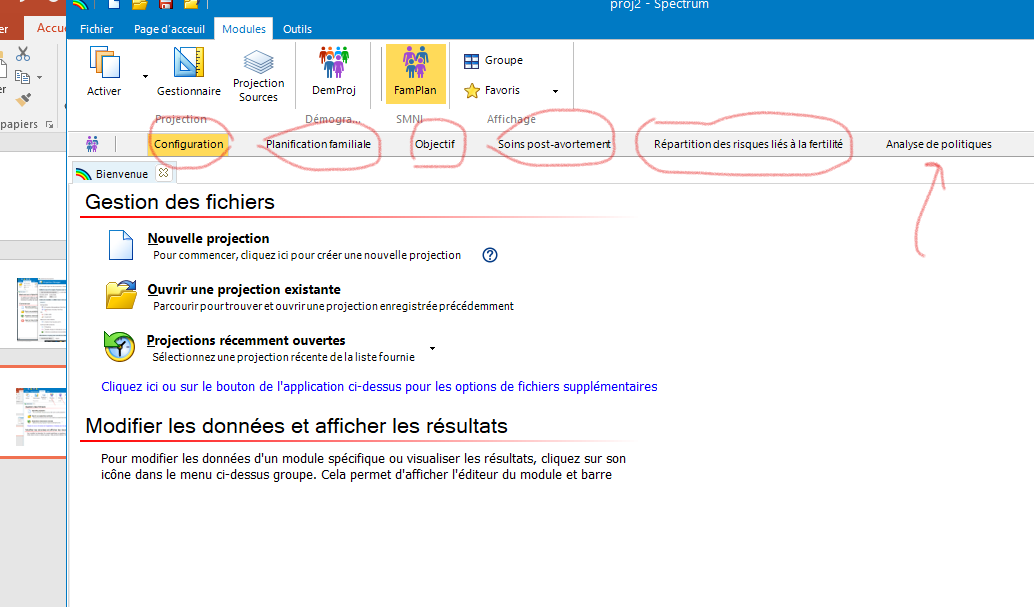 و بالضغط مثلا على configuration  نحصل على النافذة التالية حيث يمكن تغيير البيانات من العنصرفي مثالنا سنحافظ على بيانات البرنامج
فنحصل على النافذة التالية و التي تضم بدورها سبع مجموعات من البيانات الضرورية للاسقاط , و هنا أيضا يمكن القيام بوضع بياناتنا الخاصة بنا بالضغط على القيم و تعديلها و استخدام  كما في البرنامج السابق ,
و بعد ملا البيانات او التأكد منها نضغط على Resultats  لنحصل على مجموعات من النتائج  كل مجموعة تعطي بدورها مجموعة من النتائج
مثال  بالضغط على taux de mortalité    ثم بالضغط على TMI ajusté au risque
نحصل على النافذة التالية  فنضغط على جدول كما هو موضح
فنحصل على سلسلة معدلات الوفيات المصححة و المتوقعة بين 2020 و 2040
انتهى الدرس  الثالث